Interventional Photoacoustic RegistrationSaurabh Vyas, Steven Su and Robert KimDr. Emad M. Boctor, Dr. Russell H. Taylor, and Dr. Jin U. Kang
Goals: 
Employ Photoacoustic Imaging to register Ultrasound (US) and Camera images. 
Develop a novel platform-independent technology to accomplish this task. 
Significance:
Overcome disadvantages of current tracking systems (i.e. non-intrusive)
Cost-effective! 
Results:
Maximum Deliverable Achieved: Registration between US and Camera images computed! 
Developed iPASS Platform technology for BMEStart Competition.
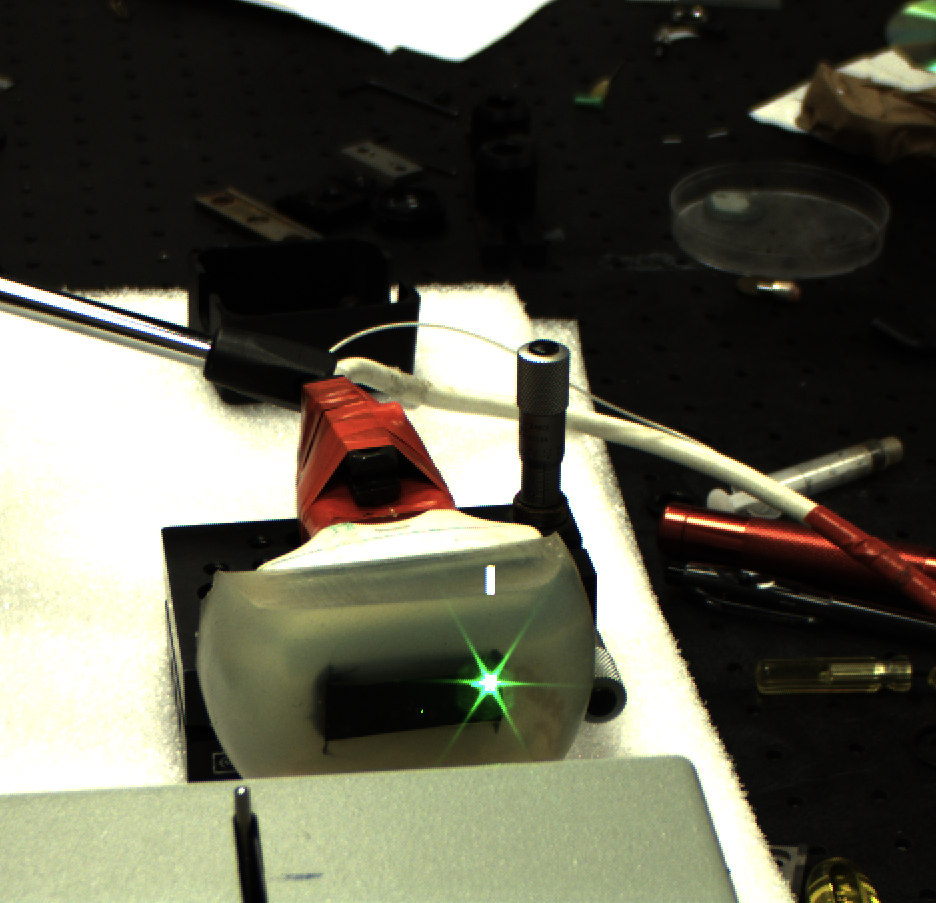 iPASS Platform Video Pitch